Principali analisi statistiche
1. Confronto fra medie (2 o piú campioni)
Voto
Variabile continua in funzione di una categorica
(es. voto più alto M vs. F)
M
F
2. Correlazione e regressione
Relazione fra due variabile continue
(es. il voto medio dipende dal consumo di birre?)
Voto
Birre
3. Analisi di tabelle di contigenza
Birre
SÌ 	    NO
Conteggi con due o più variabili categoriche
(es. essere astemi dipende dal genere?)
M
F
1
Correlazione e regressione
2
Indice di correlazione
Misura la FORZA e la DIREZIONE (+ o -) di una relazione LINEARE fra due  variabili continue
No specie 
farfalle
No specie
piante
x1
x2
x3
x4
…
xn
y1
y2
y3
y4
…
yn
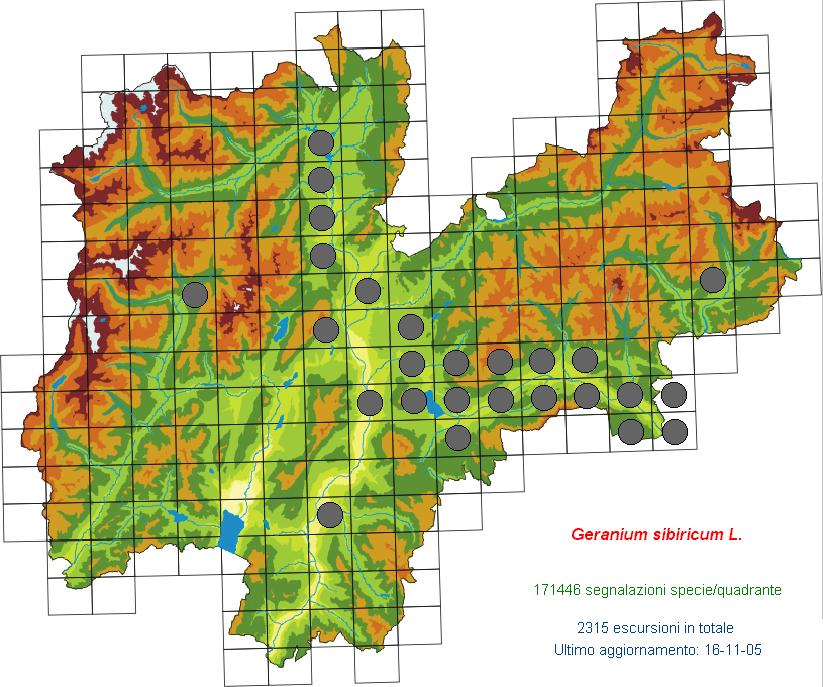 No farfalle
No piante
Indici di correlazione
L’indice di correlazione varia fra -1 e 1
+
−
0
No farfalle
No farfalle
No farfalle
No piante
No piante
No piante
-1 indica una perfetta relazione lineare positiva

-1 indica una perfetta relazione lineare negativa

-0 indica che non esiste nessuna relazione lineare
Indice di correlazione
Interpretazione dell’indice di correlazione
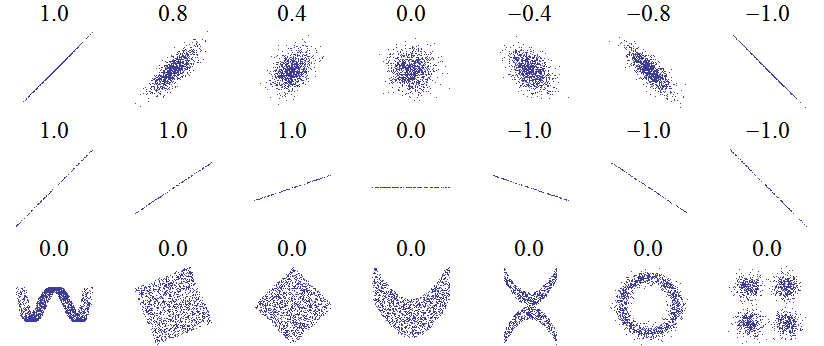 Il valore assoluto della correlazione non dipende dalla pendenza!
Indice di correlazione
I 4 plot presentano lo stesso indice di correlazione
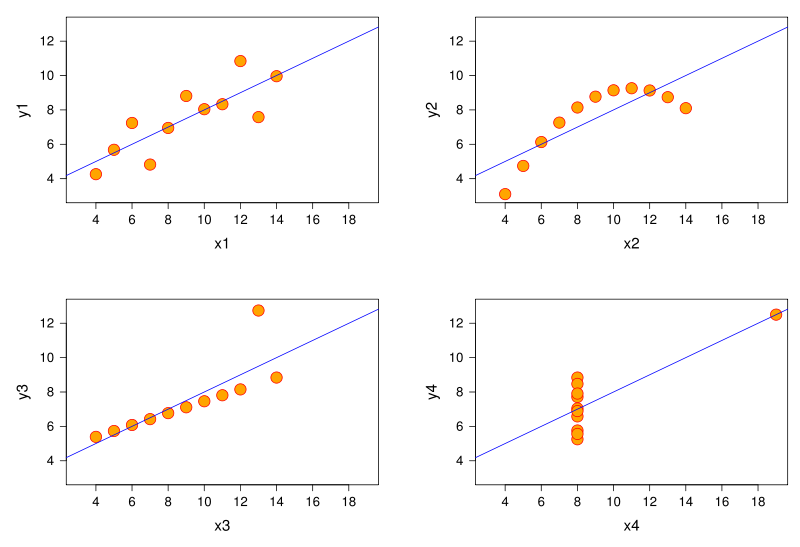 Indice di correlazione= 0.816
Calcolo dell’indice di correlazione di Pearson (r)
Covarianza
Prodotto fra le due deviazioni standard
Deviazione standard y
Deviazione standard x
7
Esempio di calcolo
Cosa concludiamo?
8
La relazione non è perfetta...
Dobbiamo testare se r è diverso da 0
t TEST:
Ho: r=0
Ha: r≠0
t critico dipende da alpha e g.d.l. (n-2)
Se t calcolato > t critico rifiuto H0

La correlazione -0.919 è significativa?
9
Tabelle di r critico
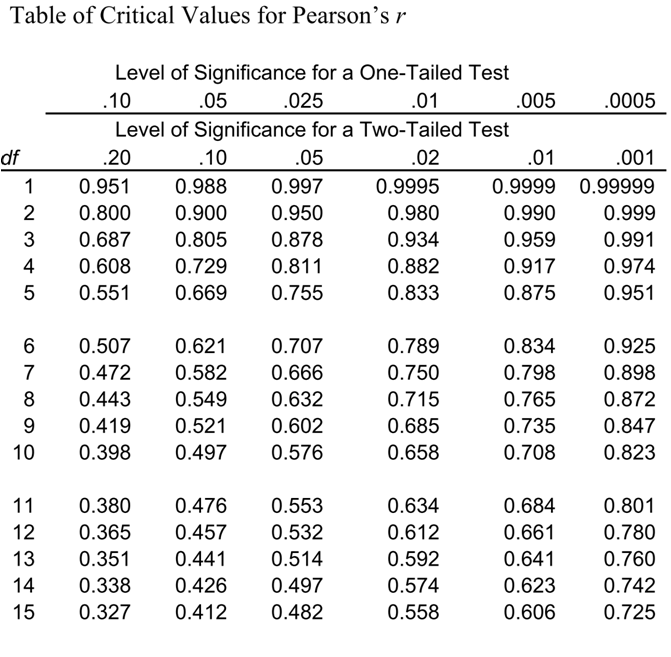 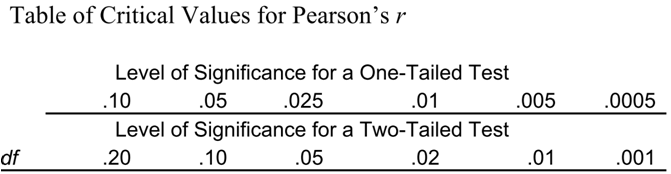 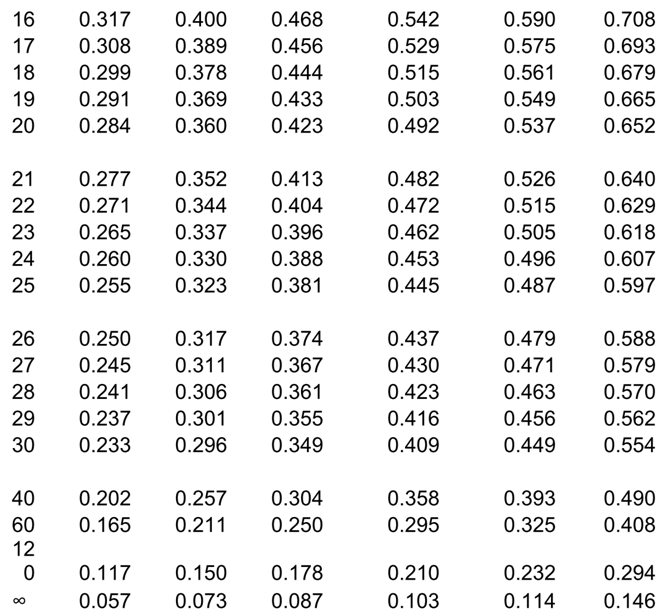 Esistono tabelle di r critici al variare di g.d.l. (n-2) e alpha
10
...ma nessuna causa-effetto
La correlazione non si usa nel caso in cui si voglia trovare una relazione causa-effetto
Le due variabili sono sullo stesso piano
11
Limitazioni nell’uso della correlazione
1. Si può usare solo con relazioni LINEARI
2. Non va associata a una relazione causa effetto
3. Le due variabili devono essere distribuite normalmente: ad ogni valore di x, y deve seguire una distribuzione normale e viceversa
Indici di correlazione non parametrici: Kendall, Spearman...
12
Indice di Spearman (rs)
Indice di Pearson
rs=1-[(6*2)/(5^3-5)]=1-12/120=0.9
13
Indice di Spearman (rs)
Valori critici per l’indice di Spearman
In funzione di n e alpha
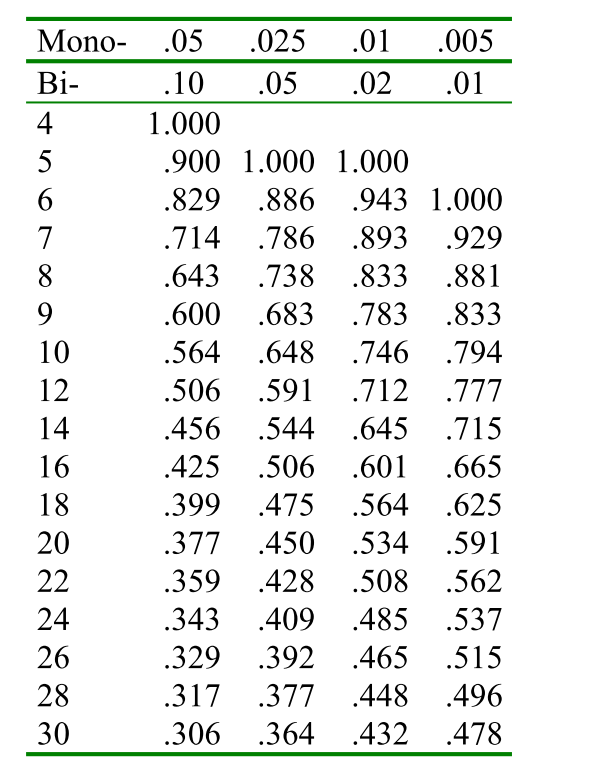 Se rs calcolato > valore critico
La correlazione è significativa
Nell’esempio rs=0.9, n=5
14
Regressione lineare semplice
15
Regressione lineare semplice
Il modello di regressione descrive la relazione fra una variabile dipendente e una seconda variabile (indipendente)
Variabile risposta
(dipendente)
Il modello di regressione si usa per stimare i valori di una variabile a partire dai valori osservati di un’altra
Variabile esplicativa
(indipendente)
16
Regressione lineare semplice
La crescita aumenta con la fertilità?
Crescita
Fertilità
Il voto medio cala all’aumentare del consumo di alcool?
Voto
Alcool
17
Il modello di regressione
Modello di regressione lineare:

y= a + bx + ε
Errore
Δy
y
Δx
Pendenza (b)=Δy/Δx
Intercetta (a)
x
L’intercetta dà il valore di y quando x=0
La pendenza indica la variazione media di y quando x varia di un’unità
18
Regressione lineare semplice
Pendenza POSITIVA
Pendenza NULLA
+
Crescita
Crescita
Fertilità
Fertilità
Pendenza NEGATIVA
NON USARE REGRESSIONE LINEARE
Crescita
Crescita
Fertilità
Fertilità
19
Regressione lineare semplice
Crescita
Residui
Fertilità
a e b sono stimati in modo da ridurre al minimo la somma dei quadrati degli scarti
MINIMA
20
Il modello di regressione: stimare i  2 parametri
library(animation)
###########################################
##Slope changing
# save the animation in HTML pages
ani.options(ani.height = 450, ani.width = 600, outdir = getwd(),
    title = "Demonstration of Least Squares",
    description = "We want to find an estimate for the slope
    in 50 candidate slopes, so we just compute the RSS one by one. ")
ani.start()
par(mar = c(4, 4, 0.5, 0.1), mgp = c(2, 0.5, 0), tcl = -0.3)
least.squares()
ani.stop()

############################################
# Intercept changing
# save the animation in HTML pages
ani.options(ani.height = 450, ani.width = 600, outdir = getwd(),
    title = "Demonstration of Least Squares",
    description = "We want to find an estimate for the slope
    in 50 candidate slopes, so we just compute the RSS one by one. ")
ani.start()
par(mar = c(4, 4, 0.5, 0.1), mgp = c(2, 0.5, 0), tcl = -0.3)
least.squares(ani.type = "i")
ani.stop()
21
Il modello di regressione: stimare i  2 parametri
PENDENZA

y= a + bx
y
Pendenza (b)=Δy/Δx
x
22
Il modello di regressione: stimare i  2 parametri
INTERCETTA

y= a + bx
y
Intercetta (a)
Sono le medie di X e Y rispettivamente
x
23
Il modello di regressione: errore standard delle stime
Misuro l’incertezza nella stima del modello
y= a + bx
y
Residui
≈Deviazione standard dei residui!
x
24
Quanta variabilità spiega il modello? R2
y
y
x
x
DEVIANZA TOTALE
DEVIANZA REGRESSIONE
DEVIANZA RESIDUI
25
Il modello di regressione: R2
Variabilità
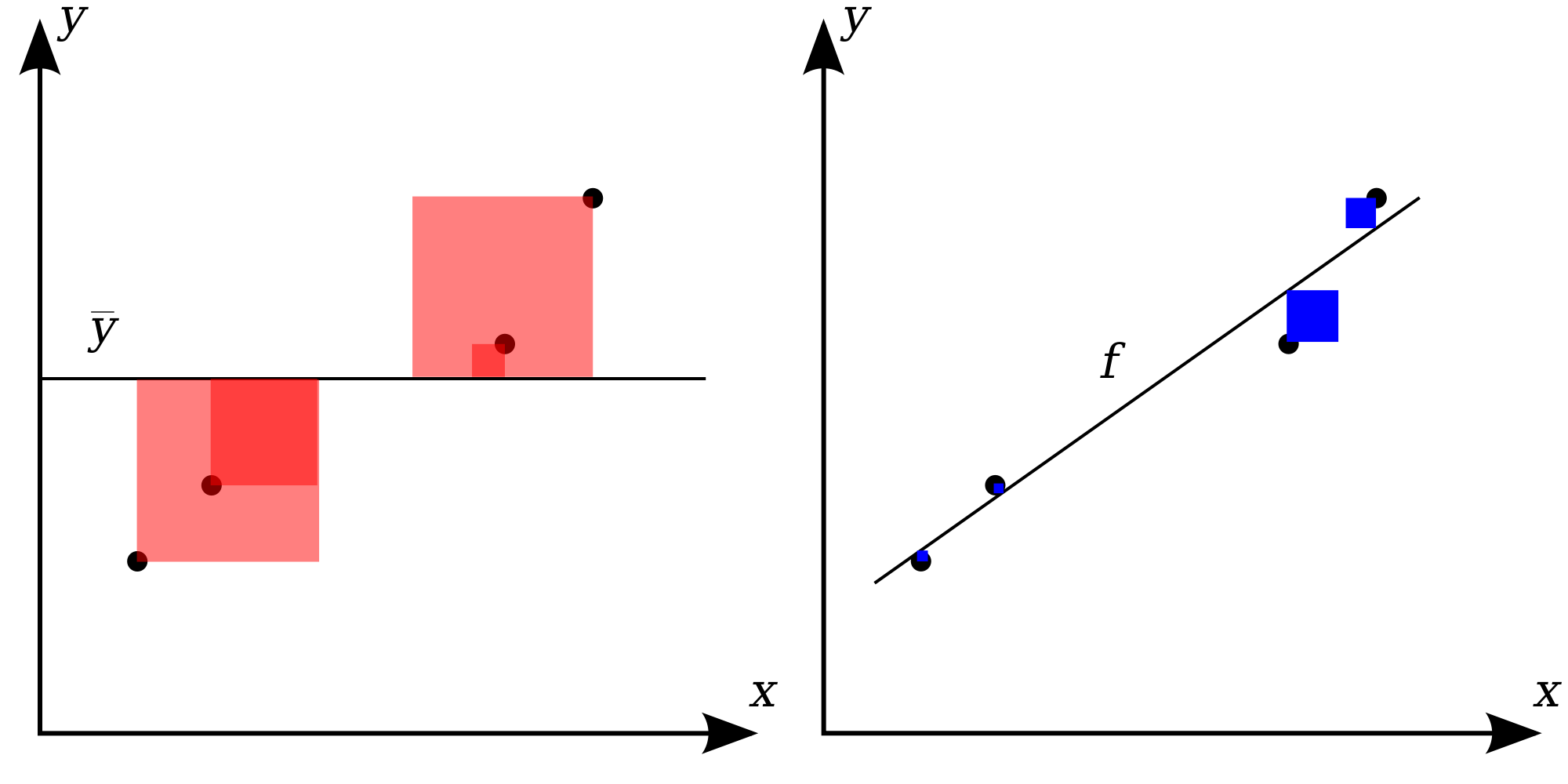 SST
DEVIANZA TOTALE
SSE
DEVIANZA RESIDUI
26
Il coefficiente di determinazione: R2
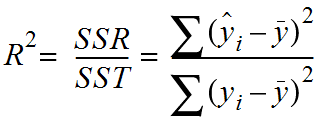 R2 varia fra 0 e 1
y
y
y
x
x
x
R2≈ 1
R2≈ 0.6
R2≈ 0.3
27
Il modello di regressione
Pendenza e R2 non ci dicono se il modello è significativo!
La regressione si basa su dati campionari: incertezza nella stima di b
28
Prima di usare il modello di regressione dobbiamo testare se la pendenza è diversa da 0
29
Test sulla pendenza (b)
Test t
Ho: b=0
Ha: b≠0
t critico per g.d.l. n-2 e alpha
30
Assunzioni della regressione semplice
Indipendenza dei casi

Linearità della relazione

Normalità dei residui

Omoschedasticità dei residui
Analisi dei residui
31
Assunzioni regressione (normalità, omoschedasticità)
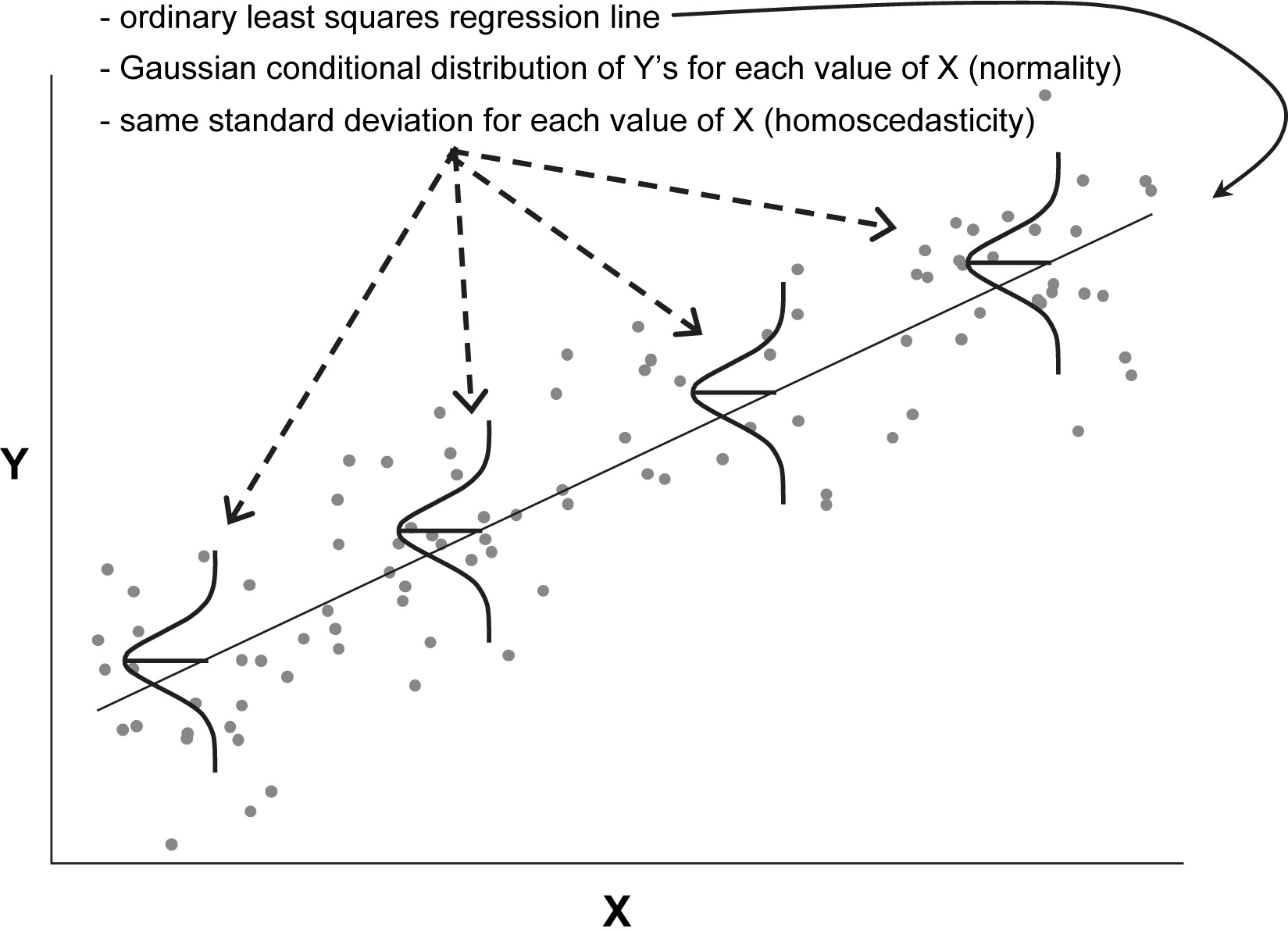 Per ogni valore di x normalità dei residui
e uguale varianza
Regressione
32
Assunzioni regressione (normalità, omoschedasticità)
Per ogni valore di x normalità dei residui
33
Assunzioni regressione (normalità, omoschedasticità)
Per ogni valore di x uguale varianza
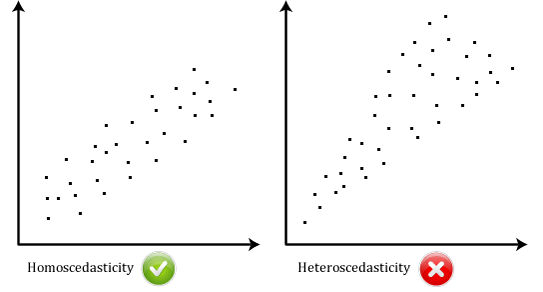 Omoschedasticità
Eteroschedasticità
34
Errori comuni
1. Violazione delle assunzioni
2. Estrapolare informazioni oltre il range osservato della x
NO!!!
y
y
x
x
Stima del modello
35
Errori comuni
3. Usare il modello al di fuori della popolazione di riferimento
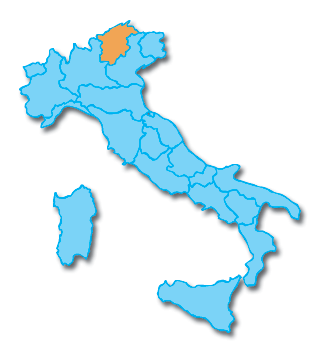 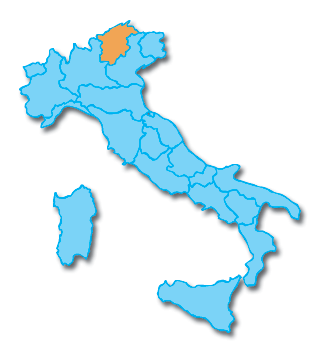 1. Raccolgo nuovi valori di x
2. Ottengo valori stimati di y
3. Confronto i valori stimati con i valori osservati
Stimo il modello
y=a+bx
Validare il modello
36
Errori comuni
Dobbiamo validare il modello!
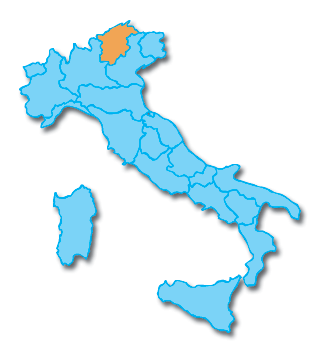 Errore di predizione
Y osservato
Y stimato
Confronto i valori stimati con i valori osservati
37